Установочный педагогический совет: «Приоритетные задачи работы  МБДОУ № 21 «Золотой ключик» на 2020-2021  учебный год»
Повестка
1. Итоги летнего оздоровительного периода. – и.о.завед. Дубакова Т.Н. 
2 . Анализ готовности ДОУ к новому уч. году – и.о.завед. Дубакова Т.Н. 
3. Ознакомление с резолюцией традиционного августовского совещания представителей общего образования – и.о.заведующей Дубакова Т. Н. 
4. Направления деятельности коллектива на 2020-2021 уч. год. Выборы состава творческих групп, МС – зам. зав. по ВМР.
5. Представление 2 этапа Программы развития на 2019-2022 г., реализация вариативной части ООП: программы «Экономика-детям», программы по профилактике ДДТТ – зам. зав. по ВМР.6. Утверждение годового  плана работы МБДОУ на 2020-2021 уч. г., календарно-тематического плана. 
7. Утверждение рабочих программ педагогов и педагогических проектов.
8. Утверждение циклограмм работы специалистов, расписания, учебного плана, режима ОД, положения о ППк ДОУ, календарного воспитательно-образовательного графика работы ДОУ.
9. Аттестация педагогов на 2020-2021 уч. год. - зам. зав. по ВМР.
10. Выработка и обсуждение проекта  решения педсовета № 1.
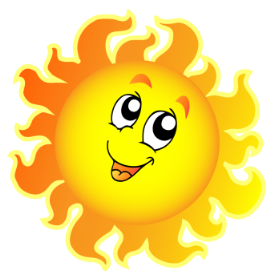 Итоги летней оздоровительной	работы
Цель: создание в МБДОУ максимально эффективных условий для организации оздоровительной работы и развития познавательных интересов воспитанников в летний период.
Задачи:
- сохранять и укреплять физическое и психическое здоровье дошкольников;
- формировать у детей привычек к здоровому образу жизни;
- формировать навыки безопасного поведения в быту и на природе;
-развивать познавательный интерес детей;
-повышать компетентность педагогов в вопросах организации летней оздоровительной работы;
- обеспечивать методическое сопровождение для планирования и организации летнего отдыха детей;
- повышать компетентность родителей в вопросах организации летнего отдыха детей;
- взаимодействовать с семьей в вопросах организации воспитательного процесса.
Направления деятельности коллектива на 2020-2021 уч. год.
Реализация второго этапа (основного: 2020-2021 уч. г.) Программы развития ДОУ на 2019-2022 годы осуществляется в форме следующих инновационных проектов.
Проект «Качество образования». Цель. Создание условий для обеспечения уровня и качества подготовки выпускников ДОУ требованиям ФГОС ДО для участия всех заинтересованных субъектов в управлении качеством образования и обеспечения объективной оценки соответствия образовательной деятельности требованиям ФГОС ДО. 
Проект «Активный педагог». Цель. Развитие педагогического потенциала, повышение профессиональной компетентности педагогов в соответствие с Профстандартом педагога ДО. 
Проект «Школа молодого педагога».  Вторая ступень: «Школа становления молодого педагога». Ее задачей является оказание помощи в становлении педагога (посещение занятий и других режимных моментов у педагогов-наставников, обучение анализу и самоанализу). 
Проект «Семейная гостиная». Цель.  Актуализация позиции партнерства между детским садом, родителями и социальным окружением. 
Проект «Здоровый дошколёнок». Цель. Сохранение и укрепление физического и психического здоровья детей, формирование у воспитанников, педагогов, родителей ответственности в деле сохранения собственного здоровья. 
Проект «Управление». Цель. Модернизация системы управления ДОУ в условиях внедрения ФГОС ДО, обеспечение развития системы самооценки качества образования и эффективности работы в сочетании с информационной открытостью.
Цели и задачи на 2020-2021 учебный год
Цель. Обеспечение условий для функционирования ДОУ как открытого, современного учреждения, реализующего качественные образовательные услуги, максимально удовлетворяющие социальный заказ государства и родительского сообщества ДОУ.
Задачи. 
Продолжить внедрение в образовательный процесс современных педагогических технологий, в том числе информационных.
 Продолжить работу по психолого-педагогическому сопровождению детей с ОВЗ в условиях инклюзивного образования с учетом ФГОС ДО.
 Выстроить работу педагогического коллектива по выявлению и сопровождению одаренных детей с включением их в мероприятия спортивной, технической и социальной направленности.
Обеспечить предоставление ДОУ дополнительных образовательных услуг в соответствии с интересами детей и потребностями семьи, в том числе платных.
Повысить уровень активности всех субъектов образовательного процесса через развитие инновационных форм и методов взаимодействия с родителями (проектный метод, консультативный пункт, дистанционные образовательные технологии).
Анализ пополнения городской базы «Одаренные дети»
В 1 полугодии 2019-2020 уч. г . 41 ребёнок , что составляет 17,2% от общего количества детей ДОУ стали лауреатами, призерами и победителями очных и заочных конкурсов разного уровня; 
Во 2 полугодии – 53 ребенка (22,2%) от общего количества детей ДОУ стали лауреатами, призерами и победителями очных и заочных конкурсов разного уровня, что на 12 детей (5%) больше по сравнению с 1 полугодием. 
Выводы:
Таким образом, при сравнении достижений обучающихся ДОУ за два полугодия 2019-2020 учебного года, намечается положительная динамика результативности участия воспитанников в конкурсных мероприятиях творческой направленности. 
Однако, у отдельных педагогов отсутствует заинтересованность в совершенствовании работы с одаренными детьми (старшая общеразвивающей направленности гр. «Дюймовочка», специалисты ДОУ).
Проводится недостаточная работа с родителями одарённых обучающихся.
Дети не вовлечены в конкурсы интеллектуальной, социальной, спортивной и технической  направленности.
Анализ пополнения городской базы «Передовой опыт»
В 1 полугодии 2019-2020 уч. г. 24 педагога, что составляет 82,8 % от общего количества педагогов ДОУ представляли свой педагогический опыт на разных уровнях через участие в очных и заочных конкурсах, фестивалях, ЕМД , ГТГ (победы, лауреаты), публикации в СМИ. 
Во 2 полугодии – 29 педагогов, что составляет 100 % от общего количества педагогов ДОУ представляли свой педагогический опыт на разных уровнях через участие в очных и заочных конкурсах, фестивалях, ЕМД , ГТГ (победы, лауреаты), публикации в СМИ.
Изменения в содержании ООП, АООП ДОУ.
Часть, формируемая участниками образовательных отношений, 
дополнена парциальной программой естественно - научной направленности «Экономика – детям» для детей старшего дошкольного возраста, разработанной на основе авторской программы А. Д. Шатовой «Дошкольник и экономика»; 
рабочей программой физкультурно-оздоровительного развития детей раннего и дошкольного возраста «Здоровый малыш», разработанной на основе парциальной программы «Физическая культура в детском саду» Л.И. Пензулаевой;
программой по профилактике детского дорожно-транспортного травматизма (2020 г. - победа в региональном конкурсном отборе в рамках реализации государственной программы РФ «Развитие транспортной системы»).
Программа «Экономика-детям».
Парциальная программа естественно - научной направленности «Экономика – детям» для детей старшего дошкольного возраста,  разработанная на основе авторской программы А.Д. Шатовой «Дошкольник и экономика».
Цель программы: заложить основы экономического образа мышления у ребенка – дошкольника, осознание им того, каков «я» в мире экономических ценностей и как себя вести в нем. 
Программа составлена для двух возрастных групп: старшей (первый год обучения.) и подготовительной (2-год обучения) и реализуется в течение учебного года в каждой возрастной группе. 
 Программа составлена с учётом интеграции  образовательных областей.
Разделы программы.
Раздел 1. «Потребности», цель которого формирование представлений о материальных и духовных потребностях человека. Воспитание осознано правильного отношения к предметам и явлениям окружающего мира. 
Раздел 2. «Производители и ресурсы», направлен на знакомство детей с производителями товаров и услуг на то, чтобы показать взаимосвязь потребления и производства товаров, потребления и предлагаемых услуг; воспитание уважительного отношения к труду и людям труда. 
Раздел 3. «Ограниченность ресурсов. Выбор и его цена», научить детей выделять основные направления использования денег людьми, дать представление о семейных доходах и расходах. О семейном бюджете, развивать основы экономического мышления, формировать привычки нравственно-экономического поведения. 
Раздел 4. «Обмен и деньги. Рынок. Спрос и предложение. Цена», ориентирован на закрепление представлений детей о деньгах как универсальном средстве обмена, спросе и предложении, их влиянии на величину. Цены. Обмене товарами и услугами. Формирование основ экономической культуры личности ребёнка. 
Все разделы взаимосвязаны, дополняют друг друга, имеют свою специфику, свою воспитательно - образовательную ценность и цели.
Программа Развития на 2019-2022 годыМБДОУ № 21 «Золотой ключик» (2 этап).
Проект «Активный педагог».
Цель. Развитие педагогического потенциала.	
Повышение профессиональной компетентности педагогов.
Проект «Школа молодого педагога»Цель. Формирование профессиональной деятельности молодого педагога.
Проект «Семейная гостиная»Цель.  Актуализация позиции партнерства между детским садом, родителями и социальным окружением.
Проект «Здоровый дошколёнок»
Цель. Сохранение и укрепление физического и психического здоровья детей, формирование у воспитанников, педагогов, родителей ответственности в деле сохранения собственного здоровья.
Проект «Управление»
Цель. Модернизация системы управления ДОУ в условиях внедрения ФГОС ДО, обеспечение развития системы самооценки качества образования и эффективности работы в сочетании с информационной открытостью.
Программа по профилактике детского дорожно-транспортного травматизма на 2019-2022 годы.
Цель: Создание условий, способствующих повышению уровня эффективности профилактической деятельности по предупреждению детского дорожно- транспортного травматизма посредством методических разработок профилактических мероприятий и систематизации деятельности всех субъектов образовательною процесса.
Направления педагогической профилактики детского дорожно- транспортного травматизма.
Информационное 
Развивающее 
Воспитательное 
Методическое 
Контрольное
Проект решения Педагогического совета
Признать работу за летний оздоровительный период с оценкой «Удовлетворительно».
Утвердить: годовой  план работы МБДОУ на 2020-2021 уч. г., календарно-тематический план, рабочие программы педагогов и педагогические проекты, циклограммы работы специалистов, расписание, учебный план, режим ОД, положение о ППк ДОУ, положение об организации логопедической работы с детьми, календарный воспитательно-образовательный график работы ДОУ: ответственные – зам. зав. по ВМР, и.о.завед. ДОУ
Активизировать работу по пополнению городской базы «Одаренные дети» через участие обучающихся в конкурсах интеллектуальной, социальной, спортивной и технической  направленности: ответственные – педагогии, срок – постоянно.
Продолжать работу по реализации программ: «Здоровый малыш», «Экономика-детям», по профилактике ДДТТ, программы Развития на 2019-2022 г. : ответственные – педагоги ДОУ, срок – постоянно.